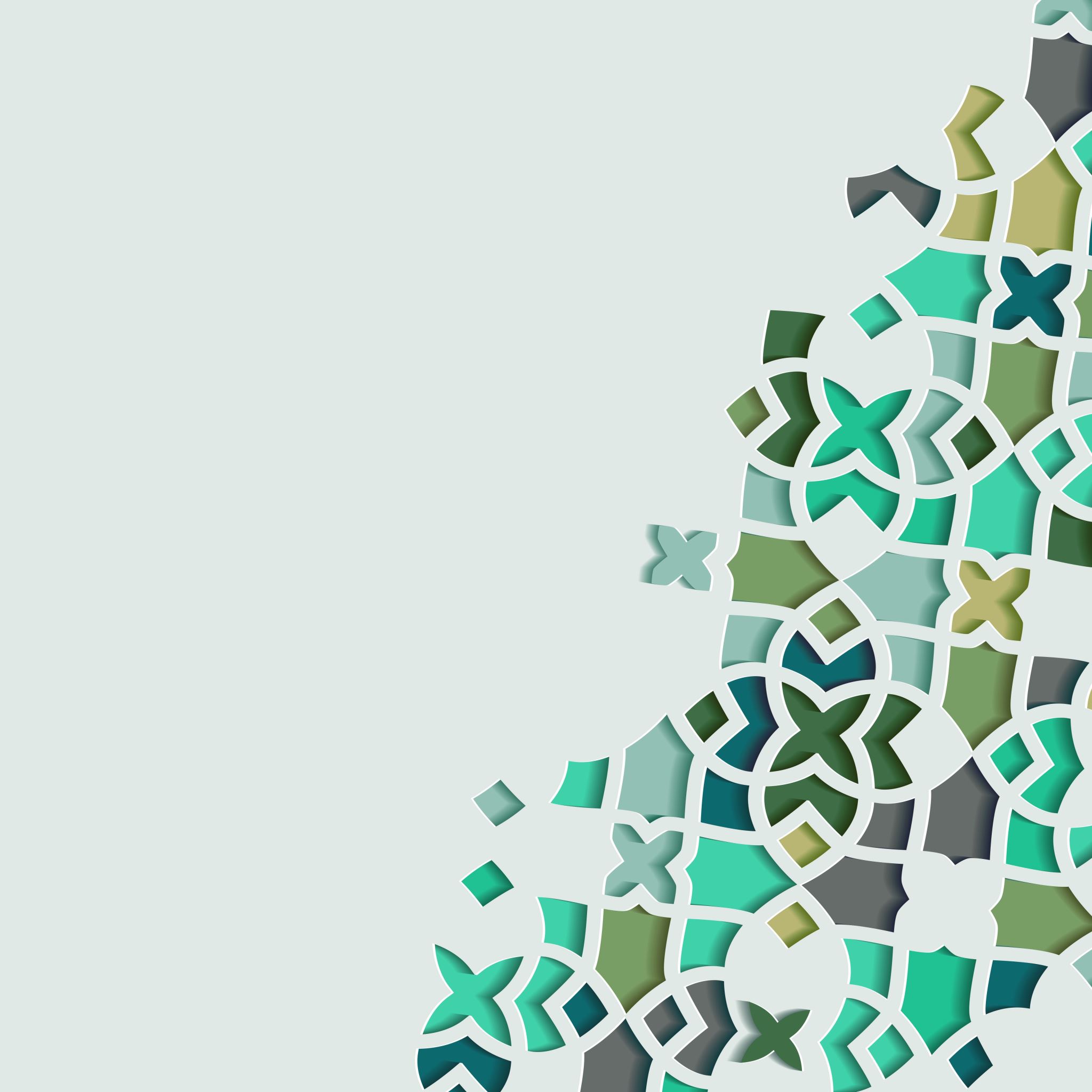 The Life of Prophet Muhammad
Lesson 2
The Prophet’s Noble Lineage
In order to appreciate who the Prophet was, it’s imperative to shed light on his ancestral tree.
Indeed, the Prophet hailed from the most noble ancestors as Imam Ali states:
وَأَشْهَدُ أَنَّ مُحَمَّداً عَبْدُهُ وَرَسُولُهُ، وَسَيِّدُ عِبَادِهِ، كُلَّمَا نَسَخَ اللهُ الْخَلْقَ فِرْقَتَيْنِ جَعَلَهُ فِي خَيْرِهِمَا
“…and I bear witness that Muhammad is His servant Messenger and the master of His servants. Whenever God divided the line of descent, He put him in the better one…”


Source: Nahjulbalagha sermon 214
The First Arabs
Arabs can be classified into three distinct categories:
1. The Perished Arabs
2. The Pure Arabs
3. The Arabized Arabs

All three groups are mentioned in the Quran and play a significant role in Islamic history
The Perished Arabs
The Perished Arabs العرب البائدة are considered descendants of Noah. They include the ancient tribes of ‘Ad and Thamud, which the Quran refers to in several verses.
Surat Fussilat verses 15-18 describe how both tribes perished for rejecting their messengers.
The extinct tribes of ‘Ad and Thamud are an integral part of early Arabian history. 
The ‘Ad settled in the area between current-day Yemen and Oman. According to the Quran, they were destroyed be a fierce wind after ignoring the warnings of Prophet Hud.
The Thamud succeeded ‘Ad and inhabited an area further north. The Thamud are commonly mentioned as a people who were destroyed for ignoring the fate of their predecessors (‘Ad) and the warnings of their own prophet, Salih.
The Pure Arabs
The Pure Arabs (also known as the Qahtanian Arabs) settled in Yemen and founded the empire of Sheba (Saba’) as far back as 2500 BCE.
The queen who ruled over the empire is specifically mentioned in Surat al-Naml, when Prophet Solomon’s messenger returned to his court to describe the Arabs of Yemen:
وَجِئْتُكَ مِن سَبَإٍ بِنَبَإٍ يَقِينٍ إِنِّي وَجَدتُّ امْرَأَةً تَمْلِكُهُمْ وَأُوتِيَتْ مِن كُلِّ شَيْءٍ وَلَهَا عَرْشٌ عَظِيمٌ وَجَدتُّهَا وَقَوْمَهَا يَسْجُدُونَ لِلشَّمْسِ مِن دُونِ اللَّهِ
“...I’ve just come back from (the land of) Sheba, and I have an accurate report. I found a woman there who was ruling over them with every necessary resource of authority, and she also had a magnificent throne. I found her and her people worshipping the sun in place of God…” Quran 27:22-24
The Pure Arabs
Pure Arabs are known as “Qahtani”.
Who was Qahtan?
He was a man who lived sometime between the period of Noah and Abraham and has a son named Ya’rub. 
The Arabs before Abraham descended from Ya’rub.
Over the next few centuries, the empire deteriorated until the descendants of Sheba split into two competing tribes: Himyar and Kahlan. The Himyar stayed in Yemen, while the Kahlan spread north and settled throughout the peninsula.
The tribes of Aus and Khazraj which later settle in Yathrub are part of this group.
The Arabized Arabs
They Arabized Arabs are considered the direct descendants of Ismail and are known as the “Adnani” Arabs.
Their story begins with Ismail’s father, Abraham and the founding of Makkah.
After Abraham was blessed with his first son, he was instructed by God to take Hajar and his infant son from Palestine to Makkah:
رَّبَّنَا إِنِّي أَسْكَنتُ مِن ذُرِّيَّتِي بِوَادٍ غَيْرِ ذِي زَرْعٍ عِندَ بَيْتِكَ الْمُحَرَّمِ رَبَّنَا لِيُقِيمُواْ الصَّلاَةَ فَاجْعَلْ أَفْئِدَةً مِّنَ النَّاسِ تَهْوِي إِلَيْهِمْ وَارْزُقْهُم مِّنَ الثَّمَرَاتِ لَعَلَّهُمْ يَشْكُرُونَ“
Our Lord, I’ve settled some of my descendants in this barren valley next to Your Sacred House so they can, our Lord, establish prayer. So make some people sympathetic towards them, and supply them with fruits so they can learn to be thankful.” Quran 14:37
The Arabized Arabs
Hajar and Ismail settle and make a life for themselves in Makkah.
The tribe of Jurhum (Pure Arabs) pass through the region.
Ismail marries a woman from the tribe of Jurhum.
According to some historians, Adnan was the 6th descendant of Ismail and became the namesake of the “Adnanian Arabs”, who remained in the central Arabian Peninsula.
The tribes of Hawazin,Thaqif, and Quraysh are all Adnanian Arabs.
Chosen by God
In a narration which is recorded in Sunni and Shia hadith sources, the Prophet said:
إن الله اصطفى إسماعيل من ولد إبراهيم، واصطفى كنانة من بني إسماعيل، واصطفى قريشا من بني كنانة، واصطفى هاشما من قريش، واصطفاني من هاشم
“Verily God chose Ismail from the children of Abraham. And He chose Kinanah from the children of Ismail. And He chose Quraysh from the children of Kinanah. And He chose Hashim from the children of Quraysh. And He chose me from Hashim.”


Source: Amali al-Mufid, Sahih Muslim
Chosen by God
What is the purpose of this discussion about the Prophet’s lineage?
A person’s status in Arabian culture is dictated by the nobility of their birth.
God has ensured that His final prophet is of noble birth so that the people of Makkah have no reason to discredit him.
Notice that when the Prophet announced his mission, the Arabs insulted him by calling him a “madman”, a “magician” etc., but they never claimed that he came from a lowly family.
From the Progeny of Monotheists
In Shia Islam, we believe that all of the Prophet’s ancestors were monotheists.
Of the Prophet’s ancestors, Al-Majlisi writes:
اتفقت الامامية رضوان الله عليهم على أن والدي الرسول وكل أجداده إلى آدم عليه السلام كانوا مسلمين، بل كانوا من الصديقين: إما أنبياء مرسلين، أو أوصياء معصومين، ولعل بعضهم لم يظهر الاسلام لتقية أو لمصلحة دينية.
“There is a consensus among the Imamis that the Prophet’s parents and all of his ancestors going back to Adam were Muslims. In fact, they were sideeqeen. Either prophets sent [by God] or sinless successors [of prophets]. And perhaps some of them (the Prophet’s ancestors) did not reveal their faith due to taqiyyah or some religious benefit.”

Source: Bihar al-Anwar, v. 15, p. 117
From the Progeny of Monotheists
It is narrated that Imam al-Baqir and Imam al-Sadiq once said of the Prophet’s noble ancestral line:
 لم يزل ينقل من صلب نبي إلى نبي، ولا يجب أن يكونوا أنبياء مبعوثين فلعل أكثرهم كان نبياً لنفسه أو لبيته.
“He (the Prophet) was continually transferred from the loin of one prophet to another. And it is not necessary for all prophets to be sent [to communities]. In fact, most of them (the prophet’s ancestors) were prophets for themselves or for their households.”
From the Progeny of Monotheists
He is Muhammad, son of Abdullah, son of Abdul Muttalib, son of Hashim, son of Abd Manaf, son of Qusay, son of Kilab, son of Murrah, son of Ka’ab, son of Lu’ay, son of Ghalib, son of Fihr, son of Malik, son of Nadhr (Quraysh), son of Kinanah, son of Adnan, son of Ismail.
From the Progeny of Monotheists
The majority of Sunni scholars maintain that the Prophet’s ancestors were disbelievers and were in fact idol worshippers.
Some Sunni scholars have challenged this traditional position:
Al-Mas’udi
Al-Ya’qubi
Al-Razi
Al-Suyuti
From the Progeny of Monotheists
What is the evidence that supports this claim:
1. Narrations that speak of the purity of the origin of his creation:
لم يزل ينقلني الله من أصلاب الطاهرين إلى أرحام المطهرات، حتى أخرجني في عالمكم، ولم يدنسني بدنس الجاهلية
“God continuously transferred me from the loins of the pure to the wombs of pure until I emerged into this world and did not stain me with the stain of ignorance”- The Prophet (s)

Sunni scholars, however, understand “purity” to mean that he was not born out of wedlock.
Shia scholars find no reason to restrict the absoluteness of the term “pure” in this context especially considering that the worst type of impurity is polytheism.
From the Progeny of Monotheists
The Quran asserts the impurity of shirk when it says:
يَا أَيُّهَا الَّذِينَ آمَنُواْ إِنَّمَا الْمُشْرِكُونَ نَجَسٌ
”O you who believe! Indeed, the polytheists are impure…” Quran 9:28
From the Progeny of Monotheists
2. Quranic verses:
الَّذِي يَرَاكَ حِينَ تَقُومُ وَتَقَلُّبَكَ فِي السَّاجِدِينَ
“Who sees you when you arise and your movement among those who prostrate.” Quran 26:218-219

وَجَعَلَهَا كَلِمَةً بَاقِيَةً فِي عَقِبِهِ
“And he made it a word remaining among his descendants…” Quran 43:28
From the Progeny of Monotheists
Some Sunni scholars have offered a counterargument that the Quran describes the father of Abraham as a disbeliever and therefore it is possible for prophets to descend from disbelievers.
وَمَا كَانَ اسْتِغْفَارُ إِبْرَاهِيمَ لِأَبِيهِ إِلاَّ عَن مَّوْعِدَةٍ وَعَدَهَا إِيَّاهُ فَلَمَّا تَبَيَّنَ لَهُ أَنَّهُ عَدُوٌّ لِلّهِ تَبَرَّأَ مِنْهُ إِنَّ إِبْرَاهِيمَ لأوَّاهٌ حَلِيمٌ
“And the request of forgiveness of Abraham for his father was only because of a promise he had made to him. But when it became apparent to Abraham that his father was an enemy to God , he disassociated himself from him. Indeed was Abraham compassionate and patient.” Quran 9:114
From the Progeny of Monotheists
Response:
1. Azar is not the biological father of Abraham.
2. The word والد is exclusively used for the biological parent whereas the word أب can be used to refer to other than the biological father. It is often used to refer to a person’s uncle. For example:
أَمْ كُنتُمْ شُهَدَاء إِذْ حَضَرَ يَعْقُوبَ الْمَوْتُ إِذْ قَالَ لِبَنِيهِ مَا تَعْبُدُونَ مِن بَعْدِي قَالُواْ نَعْبُدُ إِلَـهَكَ وَإِلَـهَ آبَائِكَ إِبْرَاهِيمَ وَإِسْمَاعِيلَ وَإِسْحَقَ إِلَـهًا وَاحِدًا وَنَحْنُ لَهُ مُسْلِمُونَ
 ”Or were you witnesses when death approached Jacob, when he said to his sons, "What will you worship after me?" They said, "We will worship your God and the God of your fathers, Abraham and Ishmael and Isaac - one God. And we are Muslims [in submission] to Him.” Quran 2:133
From the Progeny of Monotheists
3. Abraham prays for his biological parents:
الْحَمْدُ لِلّهِ الَّذِي وَهَبَ لِي عَلَى الْكِبَرِ إِسْمَاعِيلَ وَإِسْحَقَ إِنَّ رَبِّي لَسَمِيعُ الدُّعَاء رَبِّ اجْعَلْنِي مُقِيمَ الصَّلاَةِ وَمِن ذُرِّيَّتِي رَبَّنَا وَتَقَبَّلْ دُعَاء رَبَّنَا اغْفِرْ لِي وَلِوَالِدَيَّ وَلِلْمُؤْمِنِينَ يَوْمَ يَقُومُ الْحِسَابُ
Praise to God , who has granted to me in old age Ismail and Isaac. Indeed, my Lord is the Hearer of supplication. My Lord, make me an establisher of prayer, and [many] from my descendants. Our Lord, and accept my supplication. Our Lord, forgive me and my parents and the believers the Day the account is established."
From the Progeny of Monotheists
Why this insistence that the Prophet’s parents and forefathers are disbelievers?
Many of these narrations were fabricated to diminish the stature of the Prophet and his Ahlul Bayt.
The jealousy and enmity towards Imam Ali drove the Umayyads to disparage his forefathers in an attempt to strip him of any semblance of a noble lineage.
Qusay
Qusay was the great great grandfather of the Prophet.
He rebuilt the Ka’ba and construct a roof on it.
He established دار الندوة which is basically an assembly room near mount Safa facing the Ka’ba. Think of this as an ancient parliament where people were given an opportunity to voice their opinions and present grievances. 
There was no Zamzam well at this time so he suggested to Quraysh that free food and water be given to religious pilgrims.
Hashim
Hashim was the Prophet’s great grandfather.
His real name was ‘Amr and he was given the title “Hashim” which means “The Breaker of Bread”.  Historians write:
وإنما سمى هاشما لهشمه الثريد للحاج
 “He was called Hashim because he used to break bread and pour stew over it for the pilgrims.
Hashim
After witnessing the mass poverty in Makkah, he decides to do something to strengthen the economy of Makkah.
He figured that due to the pilgrimage, there is already a solid customer base. The only thing that remains is to sell goods to them.
He establishes two annual trading expeditions. 
He builds the infrastructure for the trading expedition to Syria (procure Persian and Roman goods) in the summer and the trading expedition to Yemen (procure Indian spices etc) in the winter.
It is no exaggeration to say that Hashim saved the Arabs from starvation.
Hashim
He became the wealthiest man in Arabia and used to single handedly feed all of the pilgrims with his personal income.
Hashim had a brother named of Abd Shams. 
Abd Shams had a son, or an adopted son named Umayyah.
Abd Shams became deeply jealous of the wealth and fame of Hashim.
This is where the animosity between Bani Hashim and Bani Umayyah began.
Hashim had multiple wives. One of them was from Yathrib.
They have a child named “Shayba” which is the actual name of Abdul Muttalib.